Antidifferentiation of polynomial functions
17E
Antidifferentiation
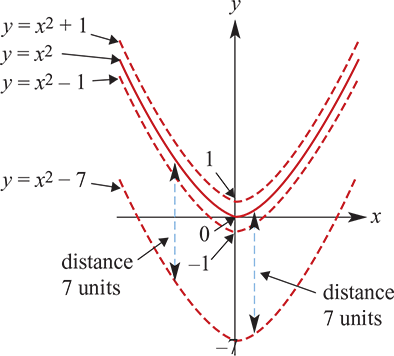 Notation
Rules for antidifferentiation
Rules for antidifferentiation
Example
Example
Example
Example
Section Summary